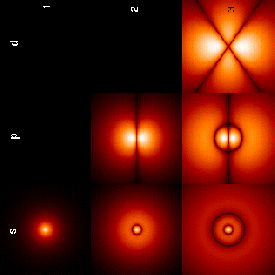 Concetti fondanti della Meccanica Quantistica (e alcune sue applicazioni)
L. Martina
Dipartimento di Matematica e  Fisica “Ennio De Giorgi” Università del Salento
 Sezione INFN – Lecce
PLS 2013-14
[Speaker Notes: Il seminario contiene alcuni elementi introduttivi alla Meccanica Quantistica, con qualche indicazione didattica per l’insegnamento nella scuola secondariasuperiore.Si fa riferimento soprattutto al comportamento fuori dal comune di due tra I costituenti fondamentali del mondo microscopico: l’elettrone ed il fotone.Si menzionano gli esperimenti che hanno condotto alla loro scoperta e che evidenziano  il loro comportamento particellare.Tuttavia essi  manifestano proprietà ondulatorie complementari a quelle particellari. Il legame tra i due aspetti è espresso dalle relazioni diPlanck - Einstein - de Broglie.Tali relazioni introducono la costante universale di Planck, la quale caratterizza il carattere quantizzato della Natura.Questa è la nozione attorno alla quale si sviluppa la nostra concezione del mondo fisico. Pertanto si spendera’  qualche dettaglio attorno ad alcune proposte didattiche per una sua misura.]
Micro-Macro Fisica
I concetti del Mondo Microscopico non possono essere costruiti sulla sola osservazione e interpretazione dei fenomeni  e delle evidenze sperimentali dirette
     (sempre macroscopiche)
Interazione Radiazione – Materia a livello microscopico
Il mondo a noi sensorialmente 
                           accessibile        è necessariamente “classico” 
La coerenza interna della Fisica richiede
   una forte revisione critica dei concetti della Fisica Classica.
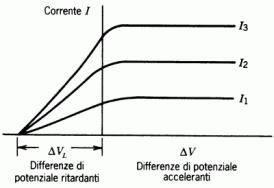 Ecin max = w + e DVL
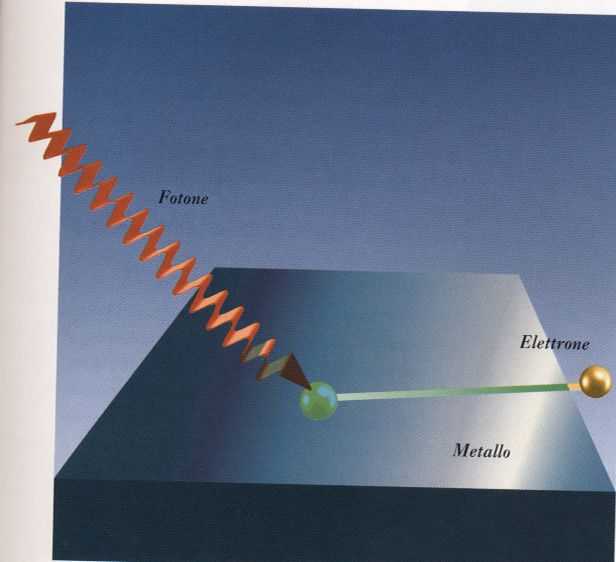 Frequenza 
fissata
E = hn
Planck
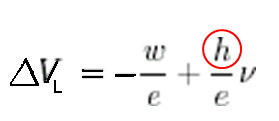 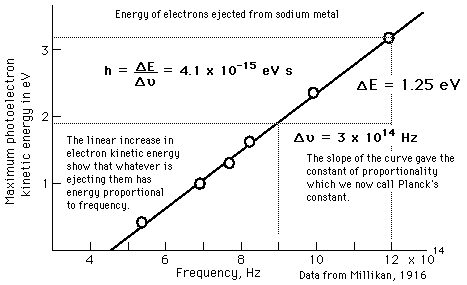 n
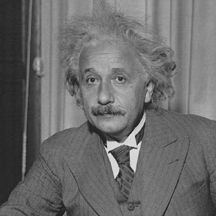 ¡ Fotoni !
Einstein  (1905)
Elettromagnetismo Classico
Planck
RelazioniPlanck - Einstein
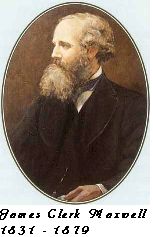 Invariante 
Relativistico
… e la 
DIFFRAZIONE !?!
4
(1923)
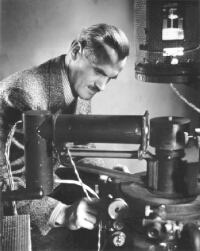 Effetto Compton
Cons. dell’energia

Cons. Quantità di moto
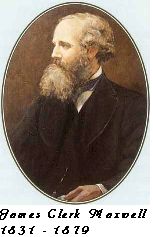 Diffrazione
Elettromagnetismo Classico
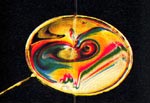 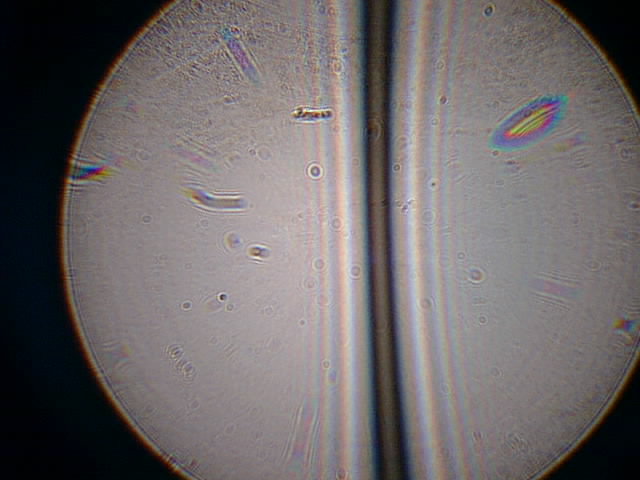 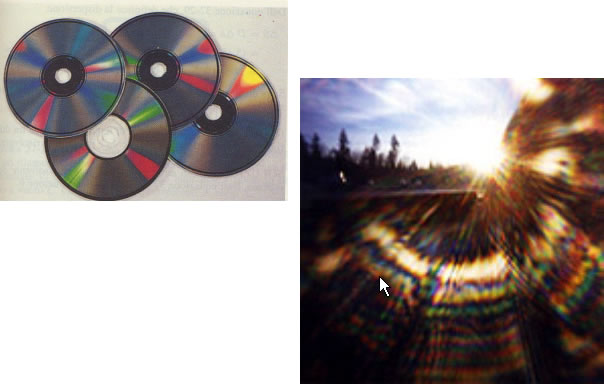 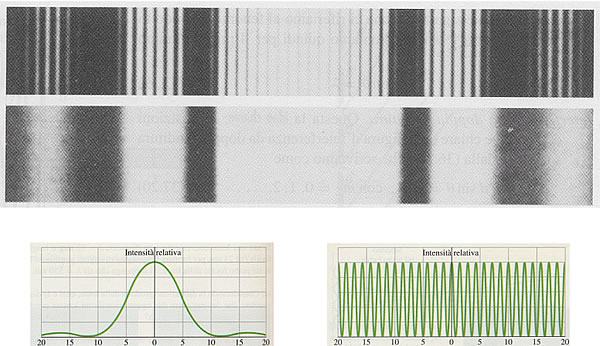 6
Diffrazione di luce e di particelle
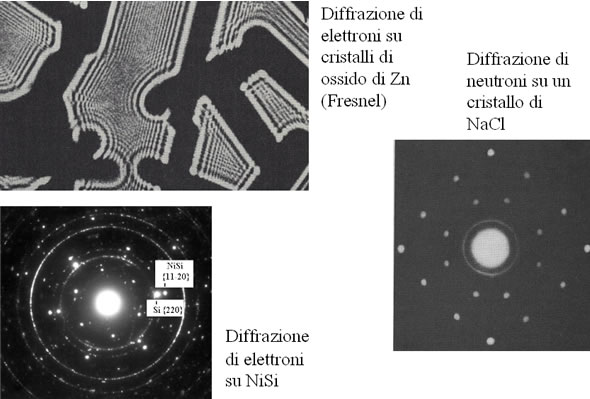 Elettroni
su Au
policristallino
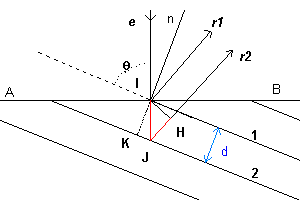 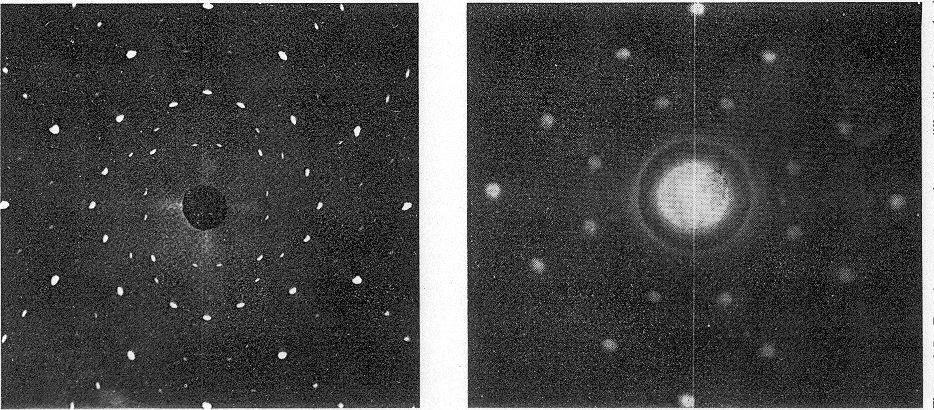 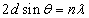 Neutroni termici su 
un monocristallo di NaCl
Raggi X su 
un monocristallo di NaCl
Diffrazione di Bragg
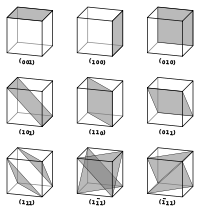 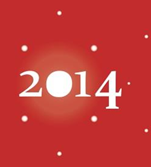 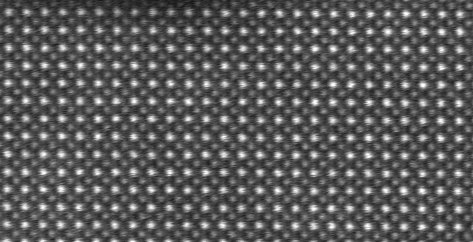 http://www.iycr2014.org/
Diffrazione di singolo fotone
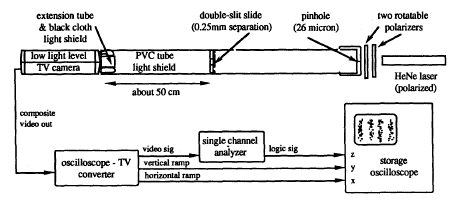 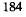 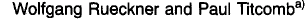 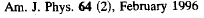 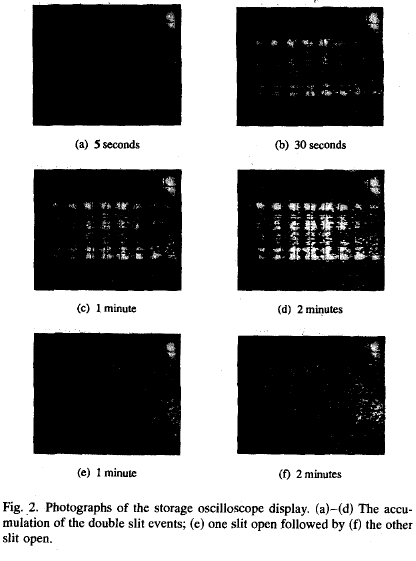 Elettrone su doppia fenditura
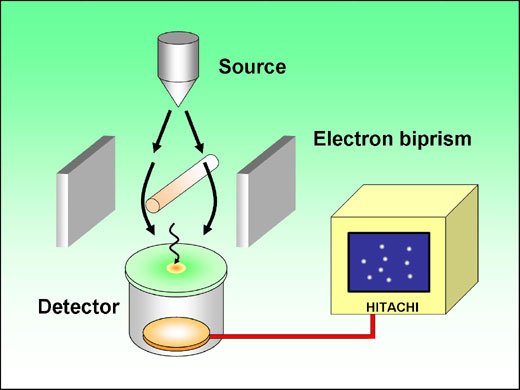 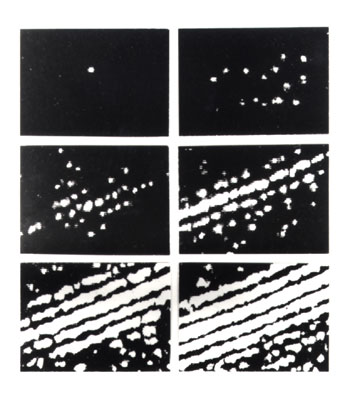 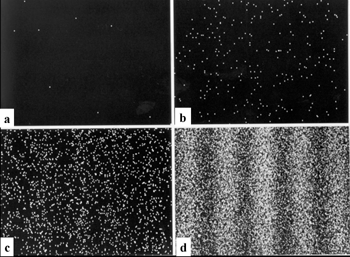 P.G. Merli, G.F. Missiroli, G. Pozzi, 
Am. J. Phys. 44 (1976 ) 306-7.
http://physicsweb.org/articles/world/15/9/1/1
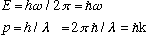 Grandezze
“ondulatorie”
Grandezze
“corpuscolari”
Complementarietà onda-corpuscolo
Relazioni  di Planck – Einstein – de Broglie
proporzionalità fra grandezze descrittive di un 
 oggetto quantistico



 .
La Fisica possiede una “costante di scala”* : 
il quanto d’azione 
h = 6.626068 × 10-34 m2 kg / s 
determina la granularità intrinseca della natura,
.
* Altre scale: c = 299 792 458 m s-1
Relatività
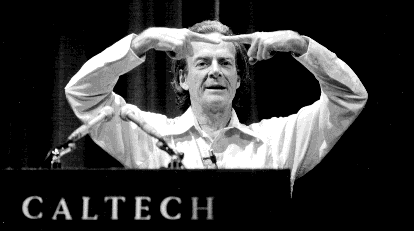 Noi sappiamo quale è il comportamento degli elettroni e della luce. Ma come potrei chiamarlo? Se dico che si comportano come particelle, dò un'impressione errata. Ma anche se dico che si comportano come onde. Essi si comportano nel loro proprio modo inimitabile che tecnicamente potrebbe essere chiamato il
 "modo quanto meccanico".
 Si comportano in un modo che non assomiglia a nulla che possiate aver mai visto prima. La vostra esperienza con cose che avete visto prima è incompleta. Il comportamento delle cose su scala molto piccola è
semplicemente diverso.

                                                                       (R. P. Feynman)
Onde e Probabilita’
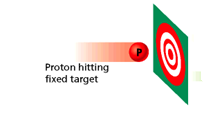 Y
Stato del sistema
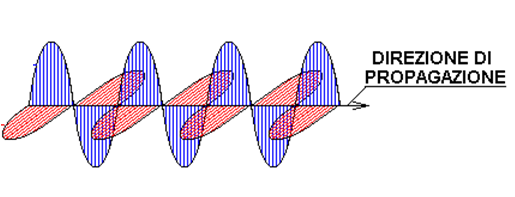 (E, p)
(w, l)
Gli Stati si sommano
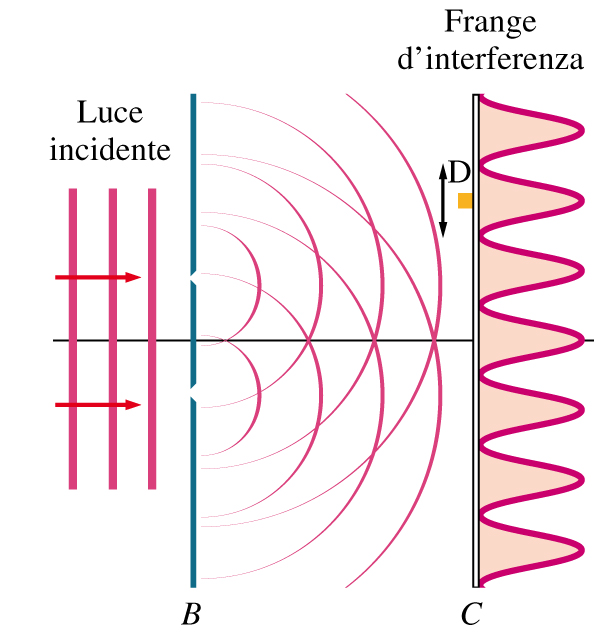 osservabile !!!
Densita’ di Probabilita’
 di presenza in
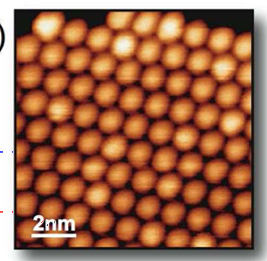 In generale:
 lo stato di un sistema  e’ 
l’insieme di delle distribuzioni
di probabilita’ dei possibili 
OSSERVABILI
Osservabili incompatibili
Le distribuzioni di probabilita’ di differenti osservabili dinamiche possono essere correlate 
e in generale non possono essere scelte indipendentemente le une dalle altre
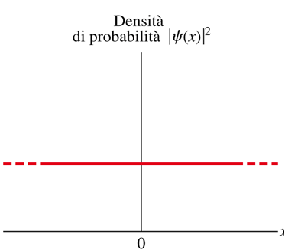 Assoluta precisione 
in momento
Assoluta indeterminazione 
in posizione
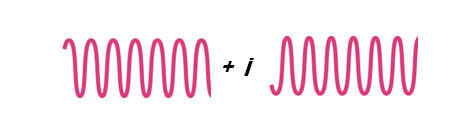 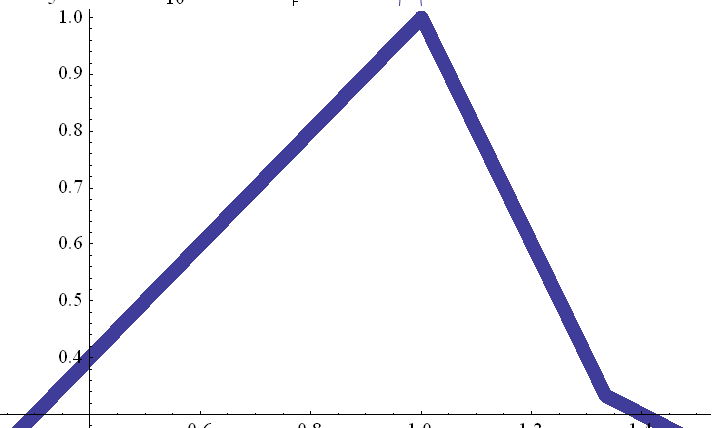 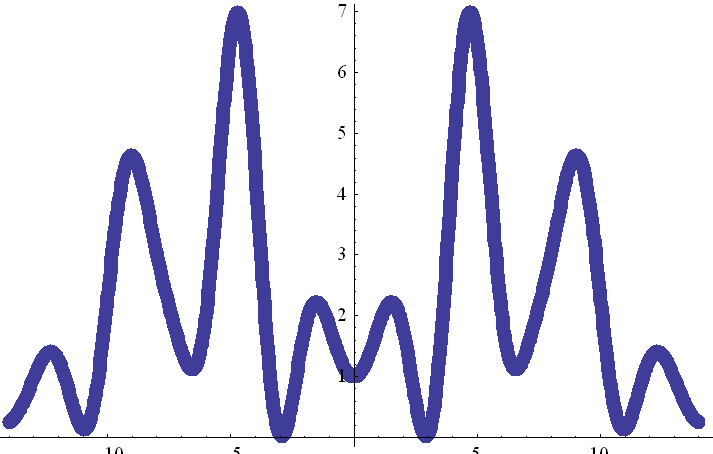 localizzazione 
in posizione
Dispersione   
in momento
Principio di indeterminazione di Heisenberg
/2
/2
/2
Come esempio, Dx e Dpx rappresentano le incertezze intrinseche 
nelle misure delle componenti di r e di p lungo x.
Equazione di Schroedinger
Una particella in moto lungo l’asse x attraverso una regione in cui le forze 
agenti sulla particella le conferiscono un’energia potenziale V(x) si ha:
in cui E è l’energia meccanica totale  della particella in moto.

Se V(x) è nullo, l’equazione descrive una particella libera,
Effetto tunnel
Nella Meccanica Quantistica  per una particella in moto con energia totale 
E< V0  esiste una probabilità finita che l’onda di probabilita’ penetri 
attraverso la barriera e giunga  dall’altra parte.
Questo fenomeno prende il nome di effetto tunnel.
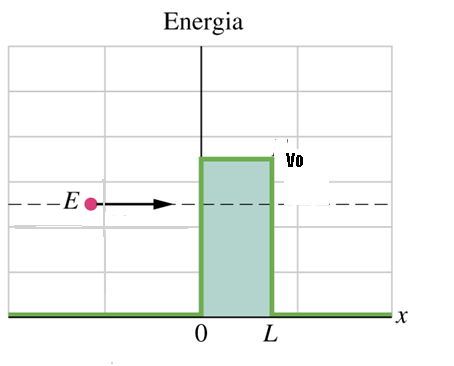 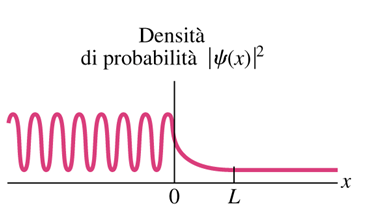 Coefficiente di trasmissione
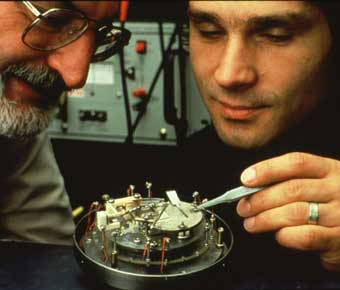 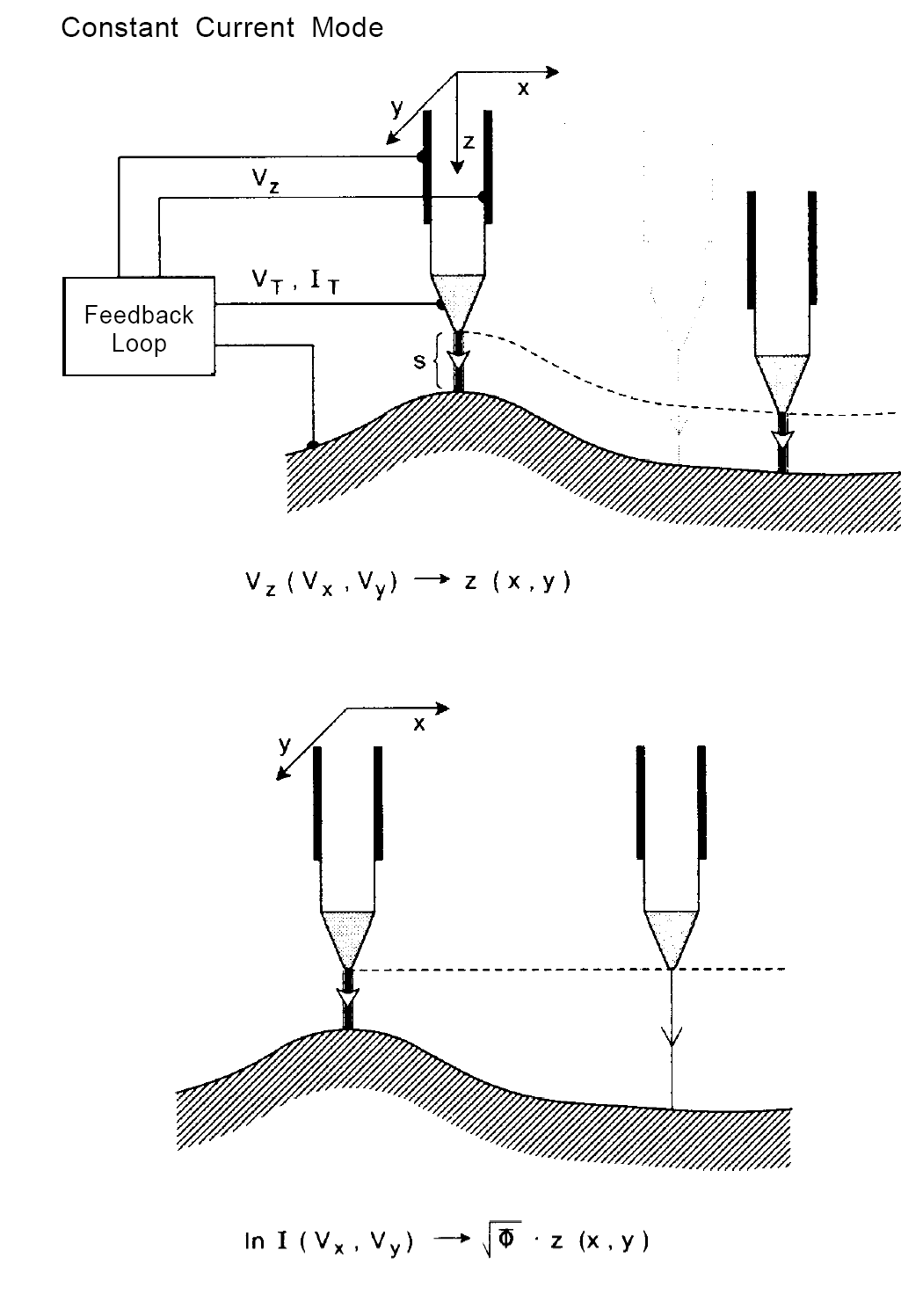 G. Binnig, H. Rorher 
Nobel  1986
Microscopio ad Effetto Tunnel
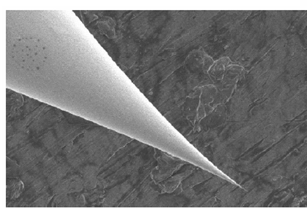 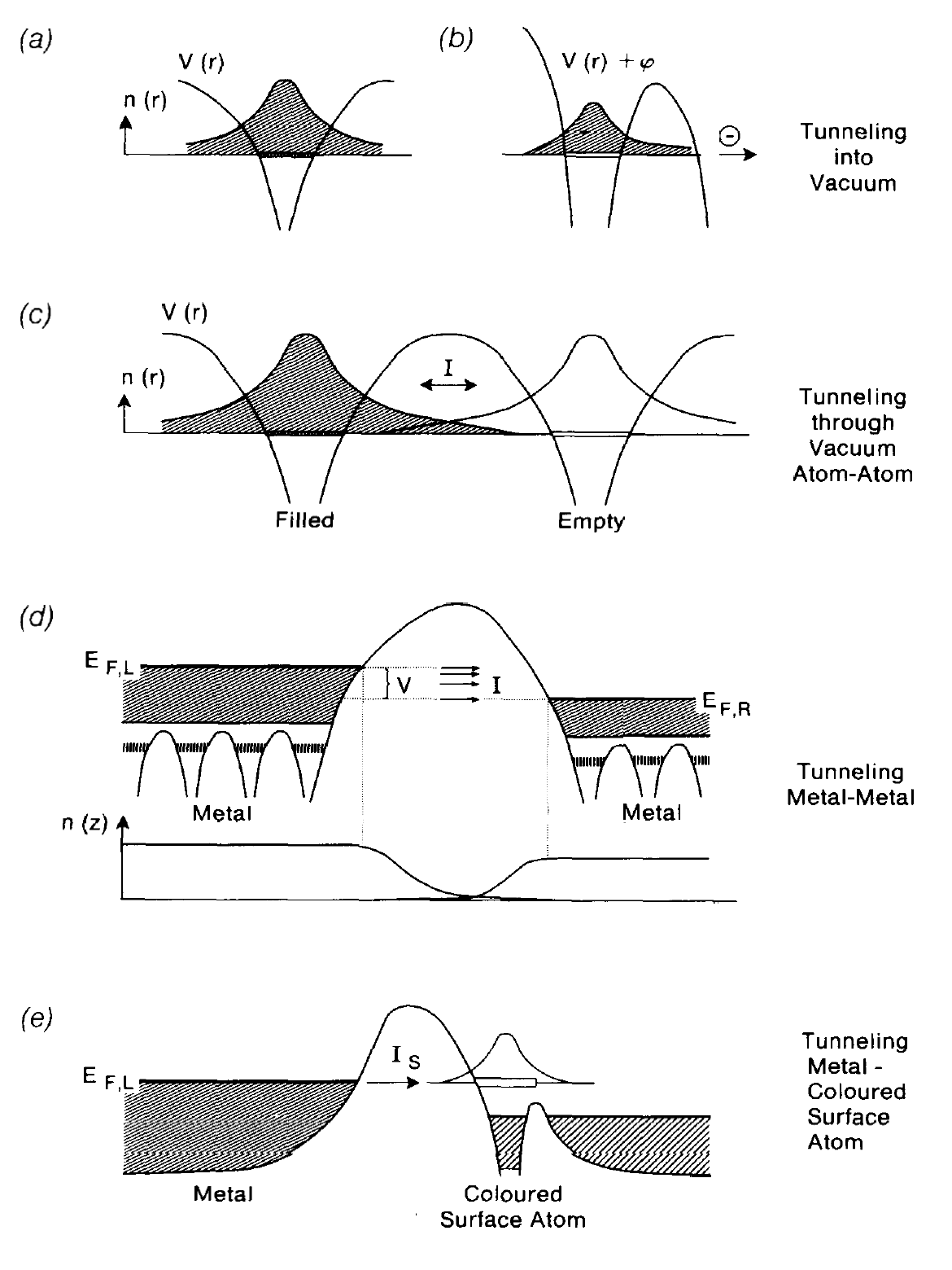 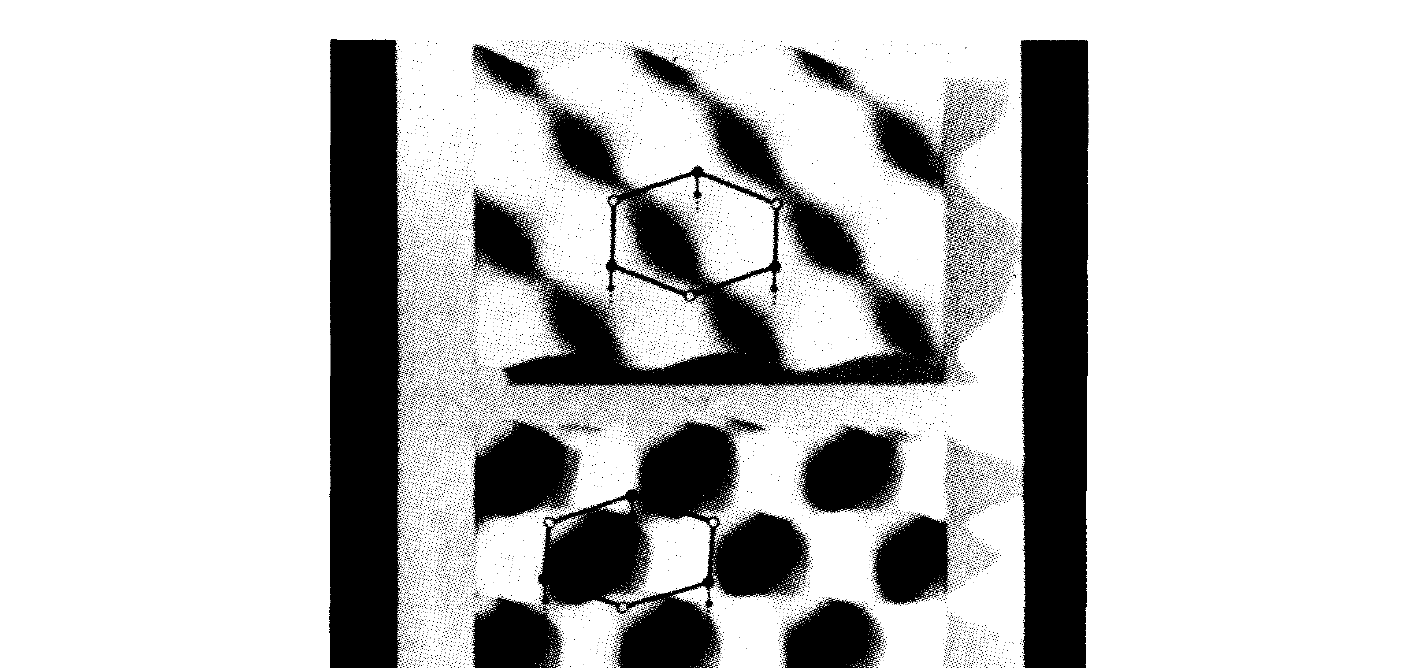 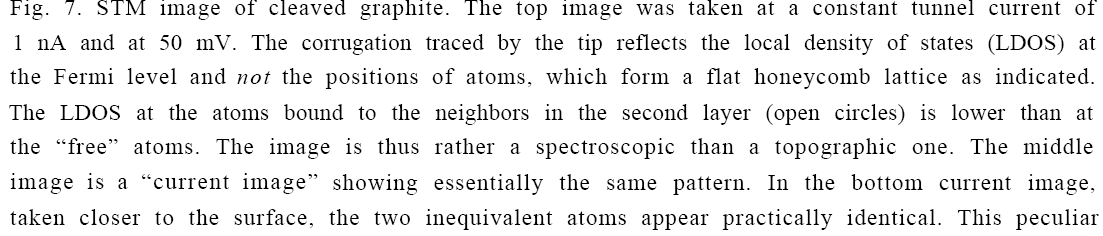 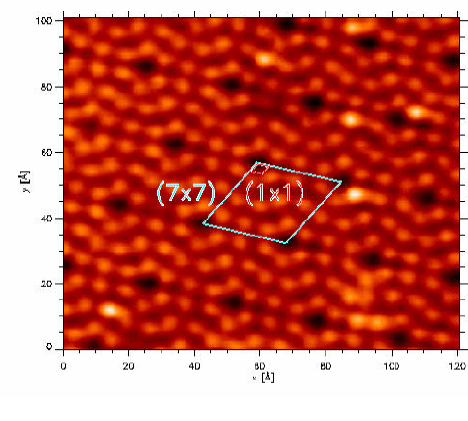 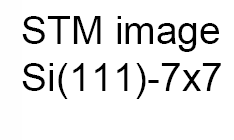 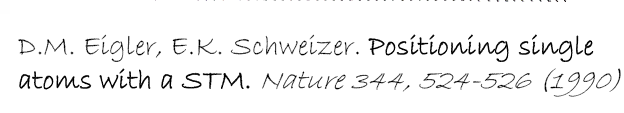 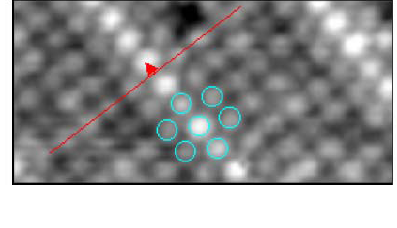 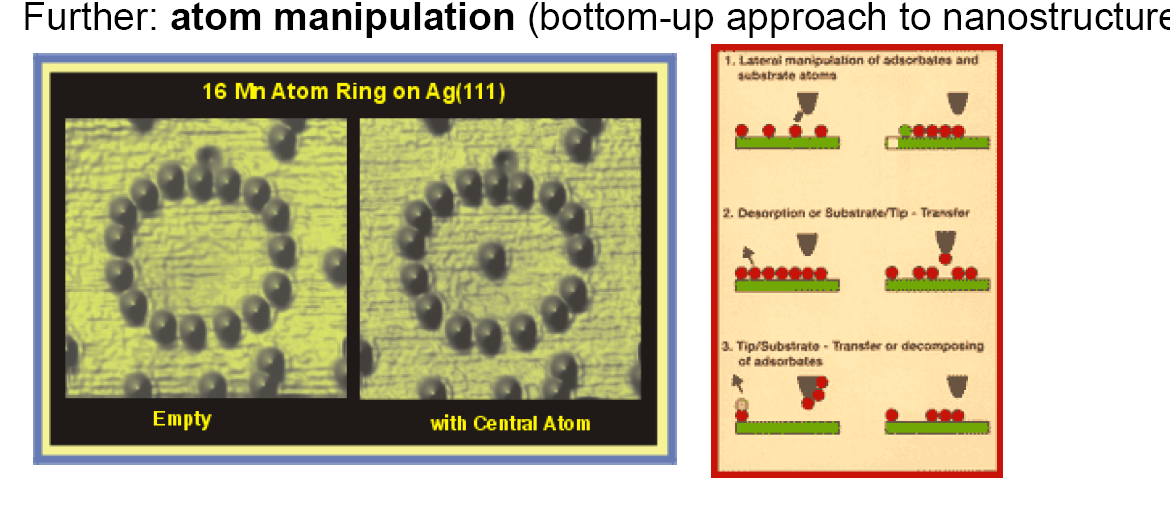 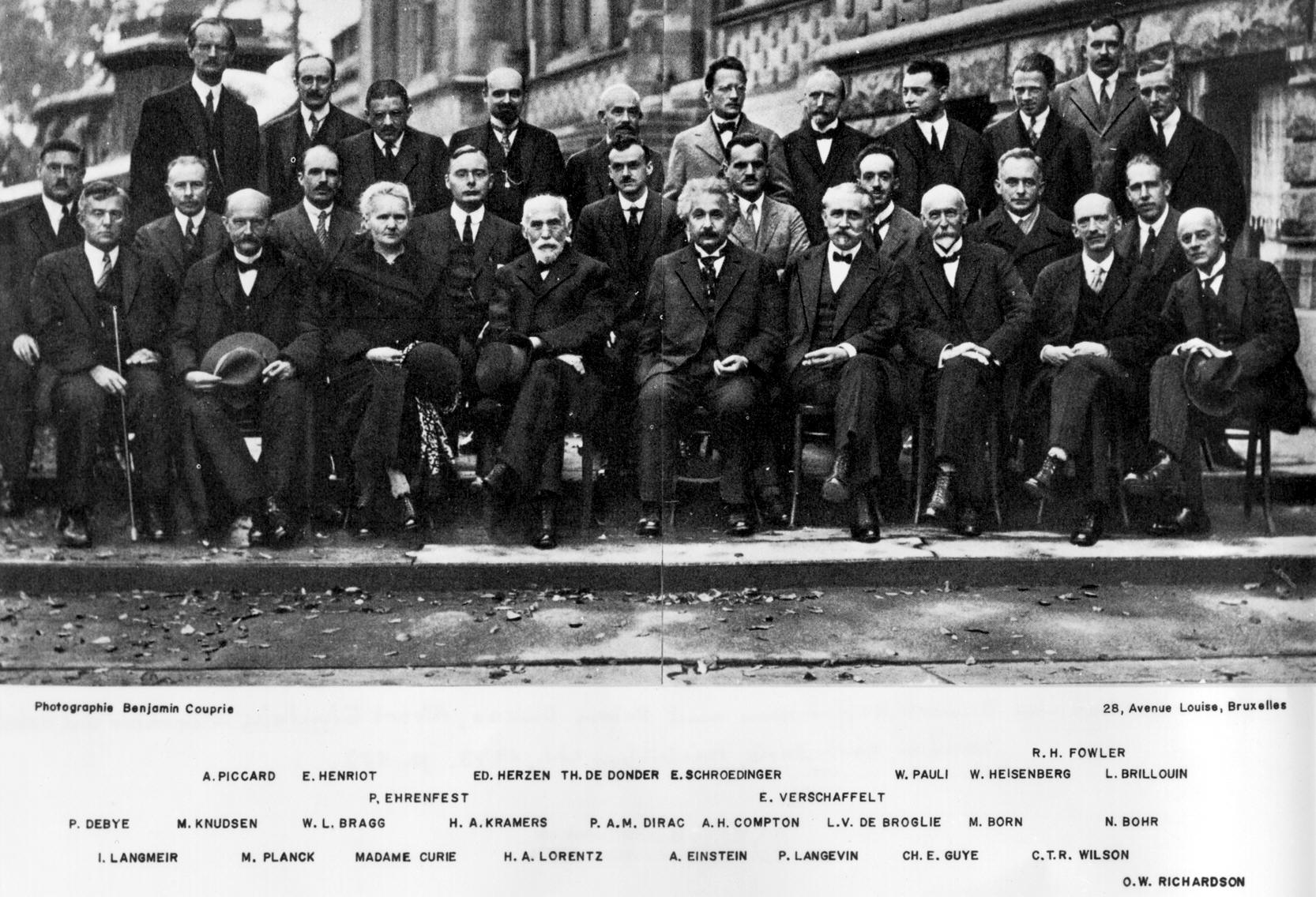